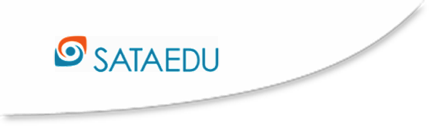 Autoala
Hotelli-, ravintola- ja catering-ala
Kiinteistöpalvelut
Kone- ja tuotantotekniikka
Rakennusala
Sähkö- ja automaatiotekniikka
Tieto- ja tietoliikennetekniikka
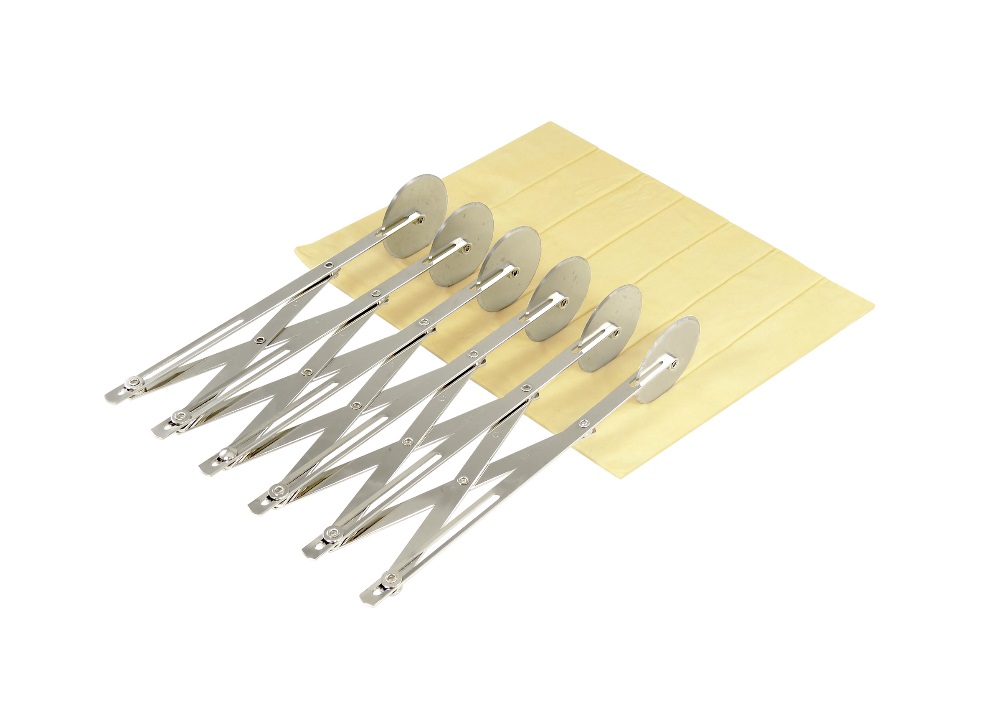 Sarjaleikkuri
Käytetään esim. torttutaikinan leikkaamiseen tasalevyisiin paloihin.
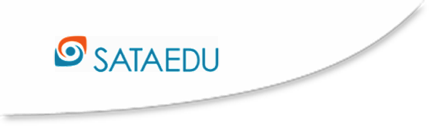 Autoala
Hotelli-, ravintola- ja catering-ala
Kiinteistöpalvelut
Kone- ja tuotantotekniikka
Rakennusala
Sähkö- ja automaatiotekniikka
Tieto- ja tietoliikennetekniikka
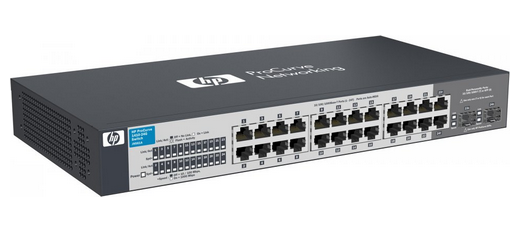 24-porttinen kytkin
Kytkimen avulla saadaan erilliset tietokoneet liitettyä samaan verkkoon ja edelleen internettiin.
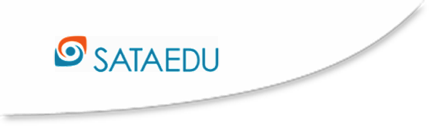 Autoala
Hotelli-, ravintola- ja catering-ala
Kiinteistöpalvelut
Kone- ja tuotantotekniikka
Rakennusala
Sähkö- ja automaatiotekniikka
Tieto- ja tietoliikennetekniikka
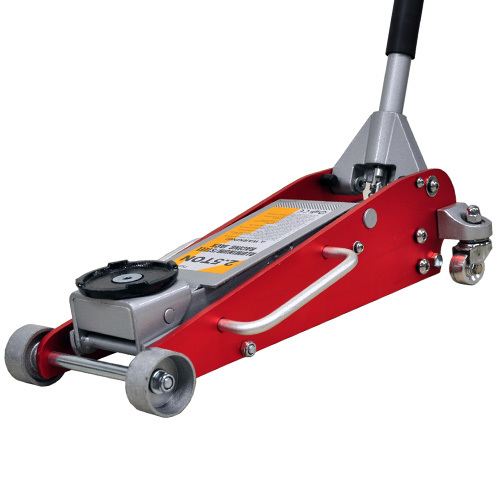 Hallitunkki
Käytetään esim. ajoneuvon nostamiseen renkaanvaihdon yhteydessä.
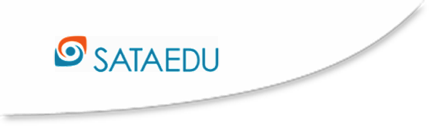 Autoala
Hotelli-, ravintola- ja catering-ala
Kiinteistöpalvelut
Kone- ja tuotantotekniikka
Rakennusala
Sähkö- ja automaatiotekniikka
Tieto- ja tietoliikennetekniikka
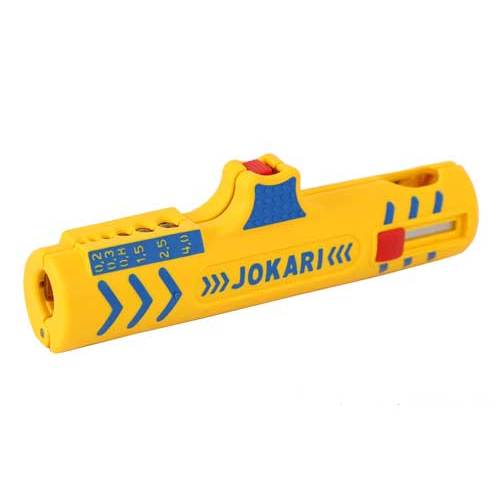 Kuorintatyökalu
Työkalu, jolla kuoritaan kaapelista vaippa pois.
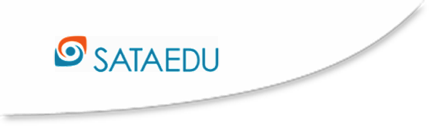 Autoala
Hotelli-, ravintola- ja catering-ala
Kiinteistöpalvelut
Kone- ja tuotantotekniikka
Rakennusala
Sähkö- ja automaatiotekniikka
Tieto- ja tietoliikennetekniikka
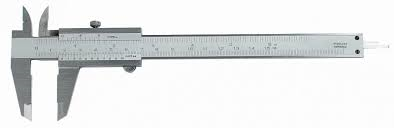 Työntömitta
Mittalaite, jolla voidaan mitata kappaleiden paksuuksia, sisämittoja ja syvyyksiä tyypillisesti 0,1–0,02 millimetrin tarkkuudella.
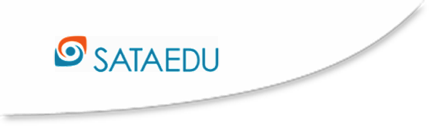 Autoala
Hotelli-, ravintola- ja catering-ala
Kiinteistöpalvelut
Kone- ja tuotantotekniikka
Rakennusala
Sähkö- ja automaatiotekniikka
Tieto- ja tietoliikennetekniikka
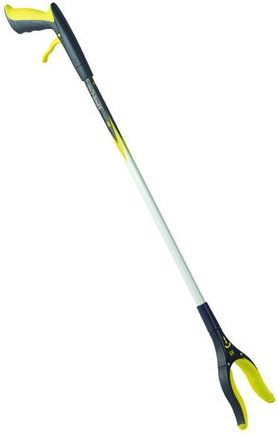 Roskapihdit (Noukkija, tarttumapihti)
Roskapihtien avulla voit poimia roskia ja muita esineitä kurkottamatta ja kumartumatta.
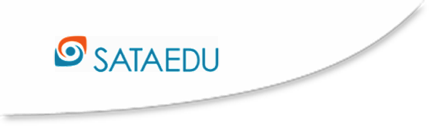 Autoala
Hotelli-, ravintola- ja catering-ala
Kiinteistöpalvelut
Kone- ja tuotantotekniikka
Rakennusala
Sähkö- ja automaatiotekniikka
Tieto- ja tietoliikennetekniikka
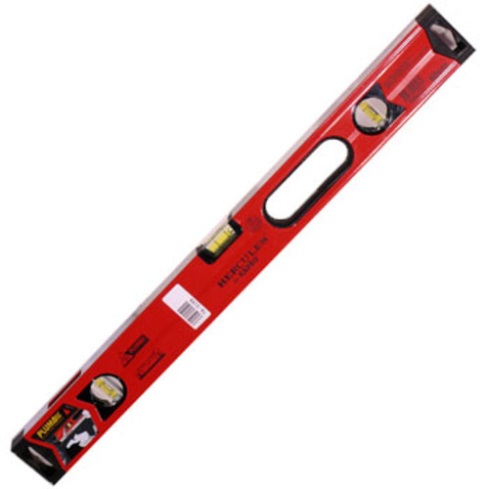 Vesivaaka
Mittaväline, jolla voidaan määrittää kallistuskulmia. Sillä tutkitaan erityisesti, onko kappale vaaka- tai pystysuorassa.
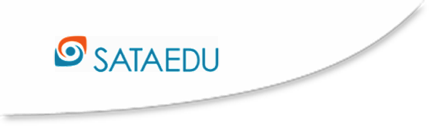 JOKERI!
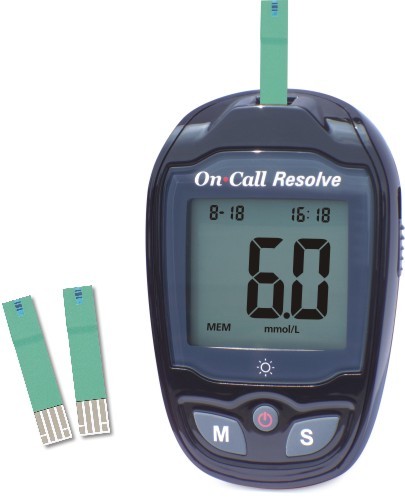 Sosiaali- ja terveysala
Verensokerimittari
Verensokerimittarit ovat helppokäyttöisiä laitteita verensokerin seurantaan, esim. diabeetikkojen käyttöön.